zavedenie odčítania do 10 - dopočítaním
Pedagogická fakulta UK v Bratislave 
Katedra predprimárnej a primárnej pedagogiky
Autor: Mgr. Katarína Adamíková
Babka má 7 vnúčat.  Doma má 4 lízanky.
Koľko lízaniek musí babka ešte kúpiť, aby každé vnúča malo lízanku?
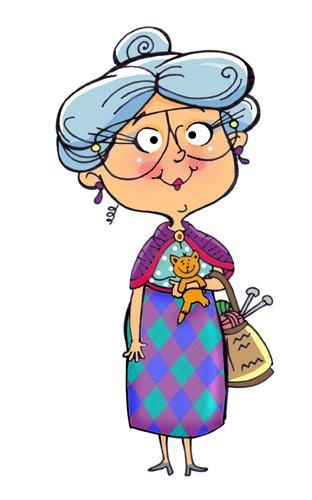 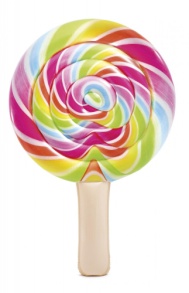 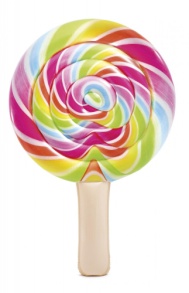 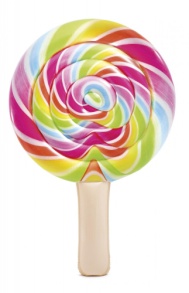 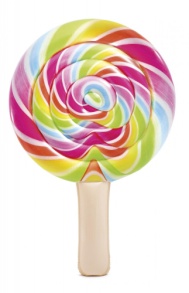 7
4
+
=
7
7
-
4
=